DICTATE-AHF
Efficacy and Safety of Dapagliflozin in Acute Heart Failure NCT04298229

Zachary Cox, PharmD
Professor, Lipscomb University College of Pharmacy, USA
Department of Pharmacy, Vanderbilt University Medical Center On behalf of DICTATE-AHF Investigators
August 28, 2023
Declaration of interest
Research contracts : AstraZeneca
	Consulting/Royalties/Owner/ Stockholder of a healthcare company : ROCHE and Translational Catalyst
•	•
ESC Congress 2023
Amsterdam & Online
Background
Two Goals for Acute Heart Failure
2) GDMT
Optimization
Improve
Post-DC Outcomes
1) Decongestion
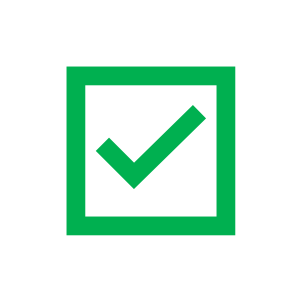 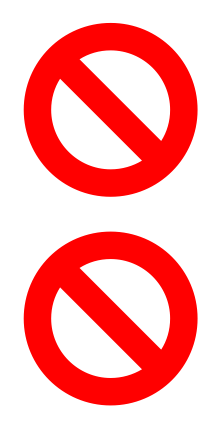 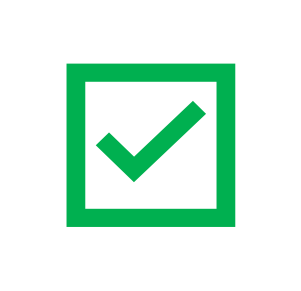 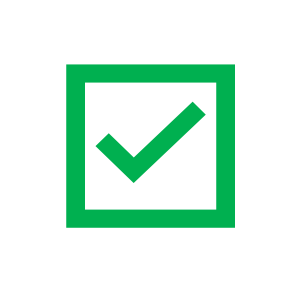 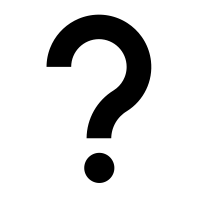 Background
Concerns of very early in-hospital SGLT2 inhibitor SAFETY:
Hypoglycemia
Ketoacidosis
Worsening renal function
Genitourinary infections
Questionable magnitude of diuretic and natriuretic benefit

Early addition of Dapagliflozin is a potential strategy to improve achievement of both primary AHF therapeutic goals, but efficacy and safety are unknown
DICTATE-AHF Design
Investigator-initiated, multicenter, prospective, randomized, open-label study funded by AstraZeneca
Objective efficacy outcomes and blinded assessment of safety outcomes
240 Patients regardless of LVEF hospitalized with hypervolemic AHF were randomized
Beginning April 2020, only patients with Type 2 diabetes mellitus were included
September 2021 - protocol amended to include:
With or without type 2 diabetes mellitus
eGFR ≥ 25 mL/min/1.73m2
Key Inclusion Criteria
Age of 18 years or older
Randomized within 24 hours of presentation hypervolemic AHF:
≥2 objective measures of hypervolemia
Planned or current use of IV loop diuretic therapy
eGFR ≥ 25 mL/min/1.73m2
Key Exclusion Criteria
Type 1 diabetes
Serum glucose < 80mg/dL
Systolic blood pressure < 90mmHg
IV inotropic therapy
History of diabetic ketoacidosis
Inability to perform standing weights or measure urine output accurately
DICTATE-AHF
Dapagliflozin 10mg Daily + structured usual care with protocolized diuretic titration (N=120)
Screening Randomization Baseline Assessments
IV loops titrated via protocol in both treatment arms to Goal 3-5L UOP/day
Structured usual care with protocolized diuretic titration (N=120)
24H urine collection
< 24 hours
Hospital Admission
30-Day Follow-up
Study Day 1
Study Day 2
Study Day 5
(Or D/C if sooner)
Study Outcomes
Primary Outcome
Diuretic Efficiency =		Cumulative weight change (kg)	
Cumulative loop diuretic dose (mg)

Calculated until Day-5 or hospital discharge if sooner
Expressed as kg/40mg IV Furosemide equivalents
Compared across treatment assignment using a proportional odds regression model adjusting for baseline weight
Study Outcomes
Secondary Outcomes adjudicated by blinded committee
Incidence of worsening HF during hospital stay
HF-related or diabetes-related 30-day readmissions
Safety Outcomes adjudicated by blinded committee
Incidence of diabetic ketoacidosis
Prolonged hospitalization for hypotension
Prolonged hospitalization for hypoglycemia
Change in eGFR from baseline to end-of-study
Select Exploratory Outcomes
Measures of natriuresis and diuresis
Hospital length of stay
Baseline Characteristics
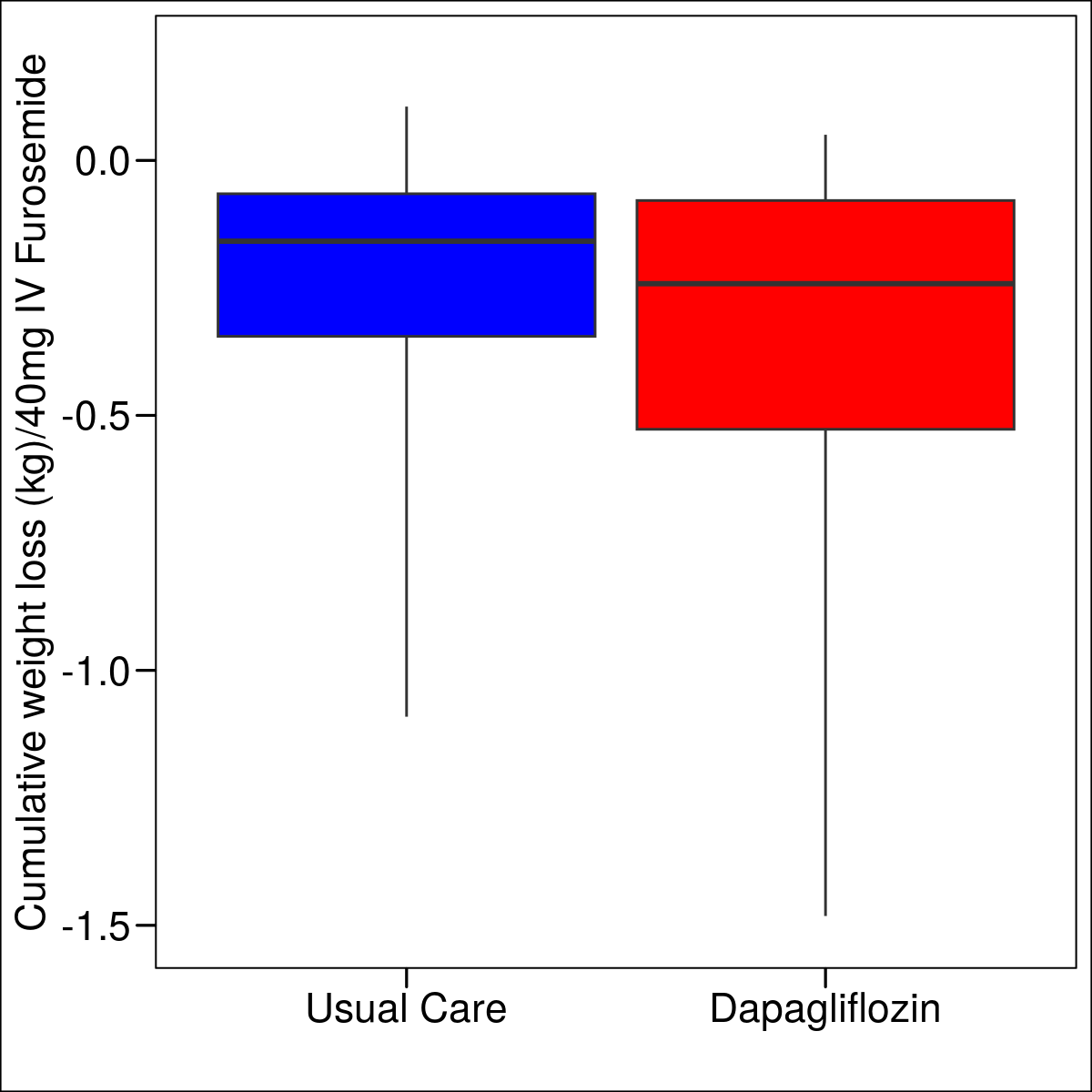 Primary Outcome
Adjusted Odds Ratio 0.65
(95% CI 0.41 – 1.01); P=0.06
Unadjusted Odds Ratio 0.64
(95% CI 0.41 – 1.00)
Primary Outcome Components
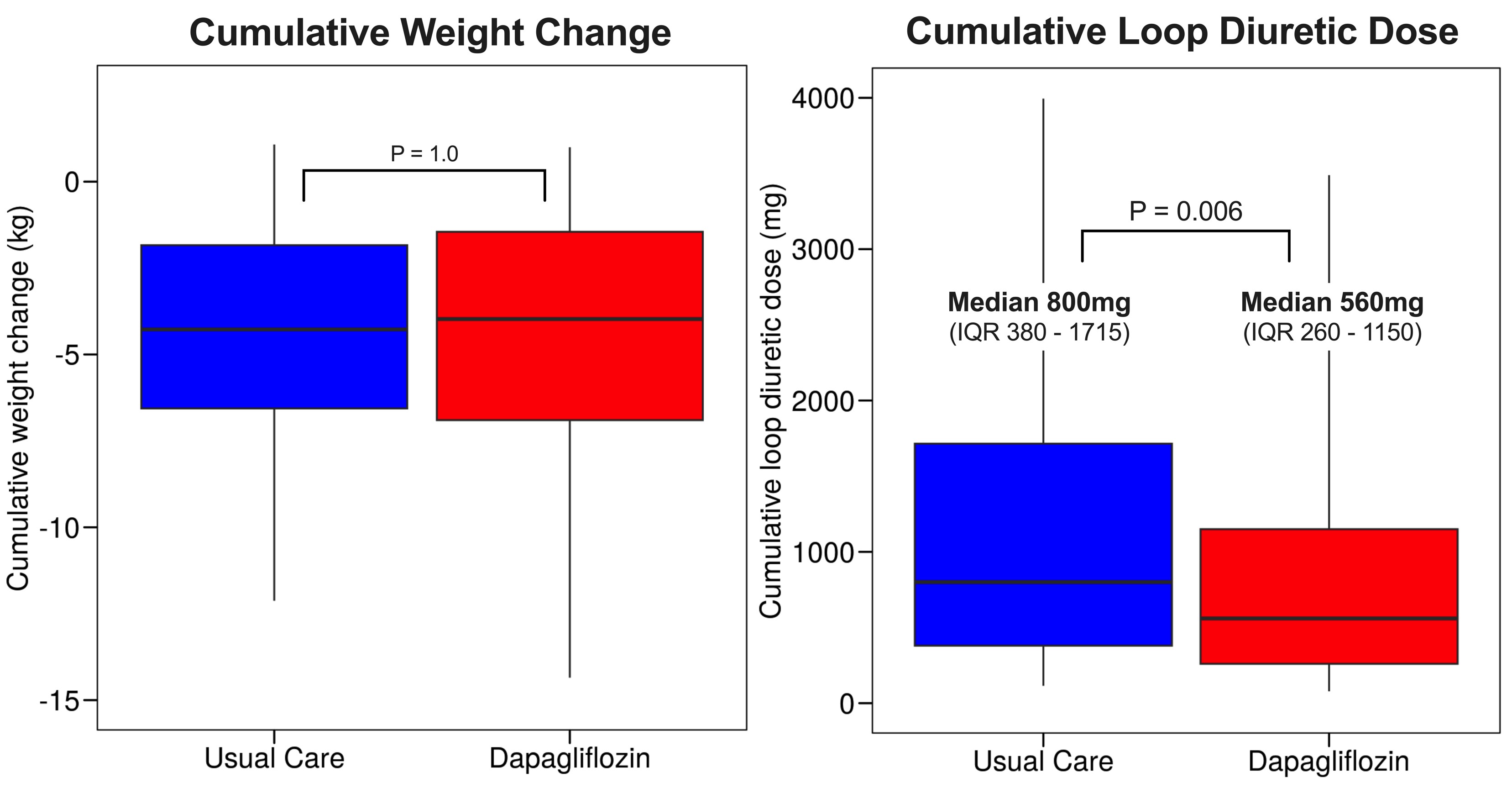 Heterogeneity of Treatment Effect
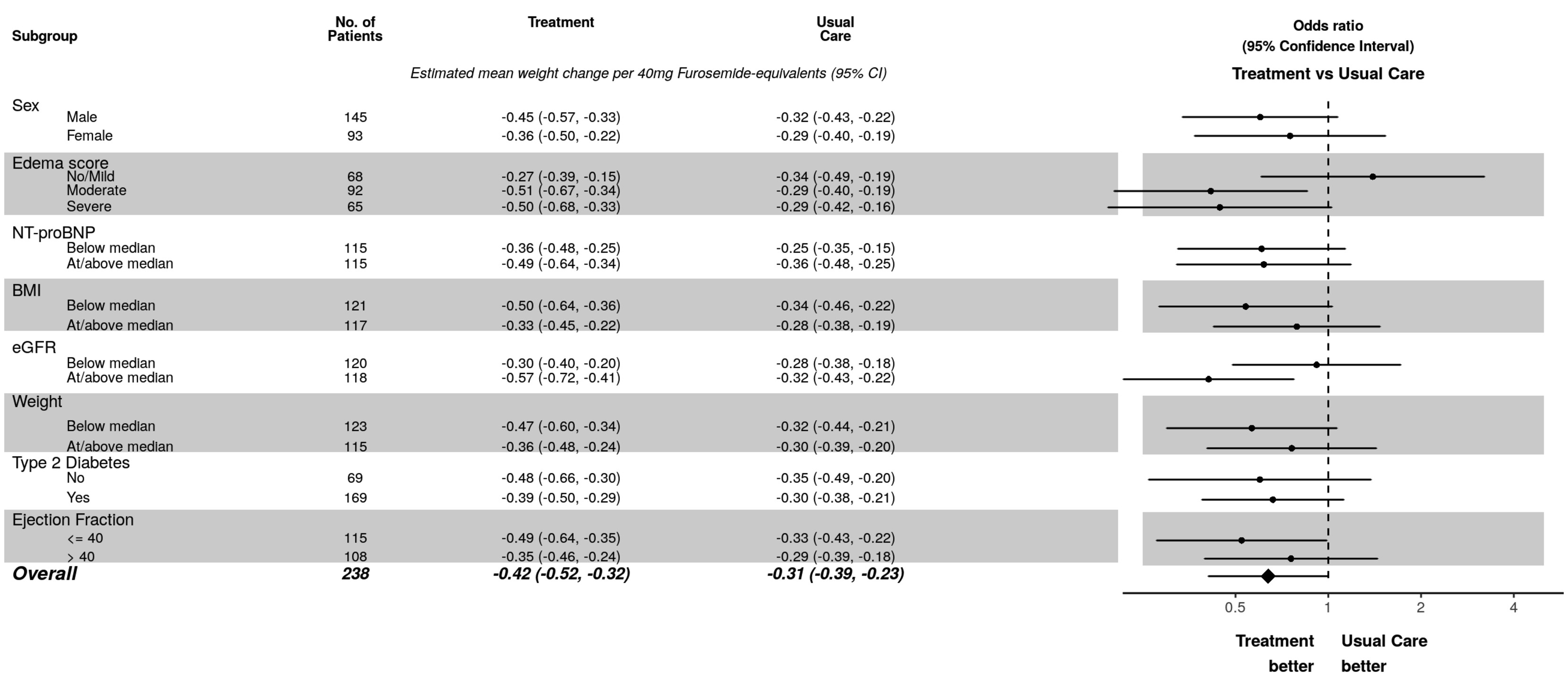 Improved 24-Hour Natriuresis with Dapagliflozin
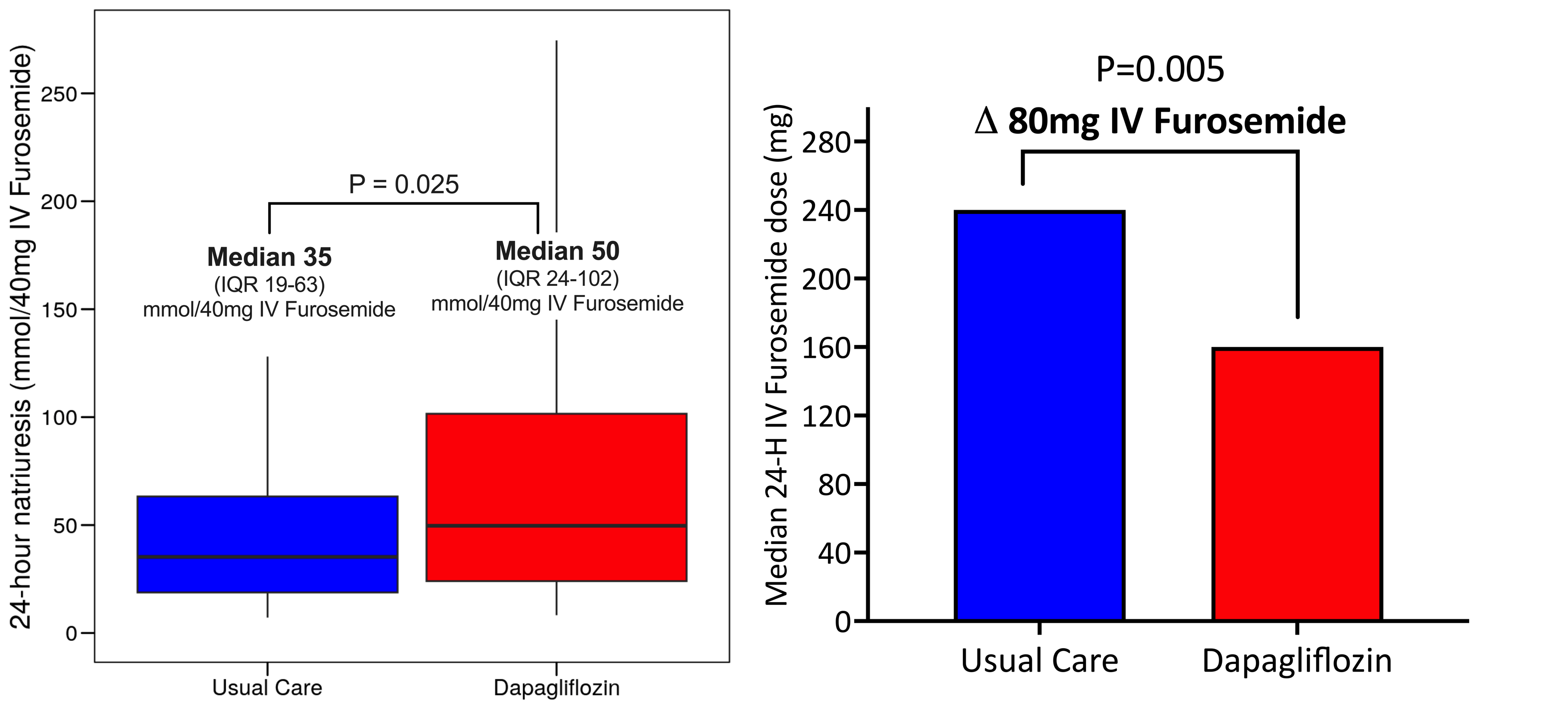 Improved 24-Hour Diuresis with Dapagliflozin
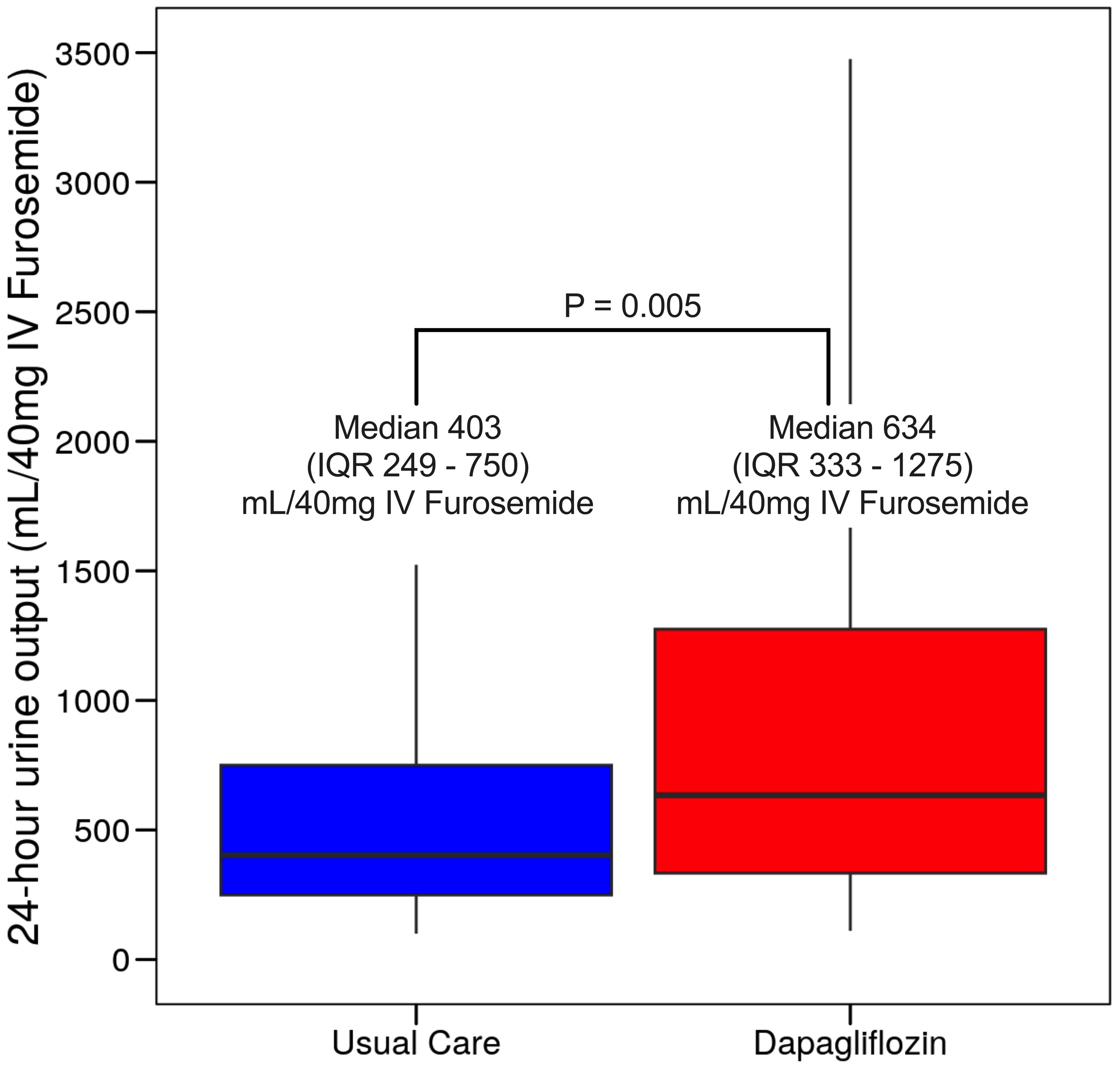 Shorter Time to discontinue IV Diuretics and to Discharge
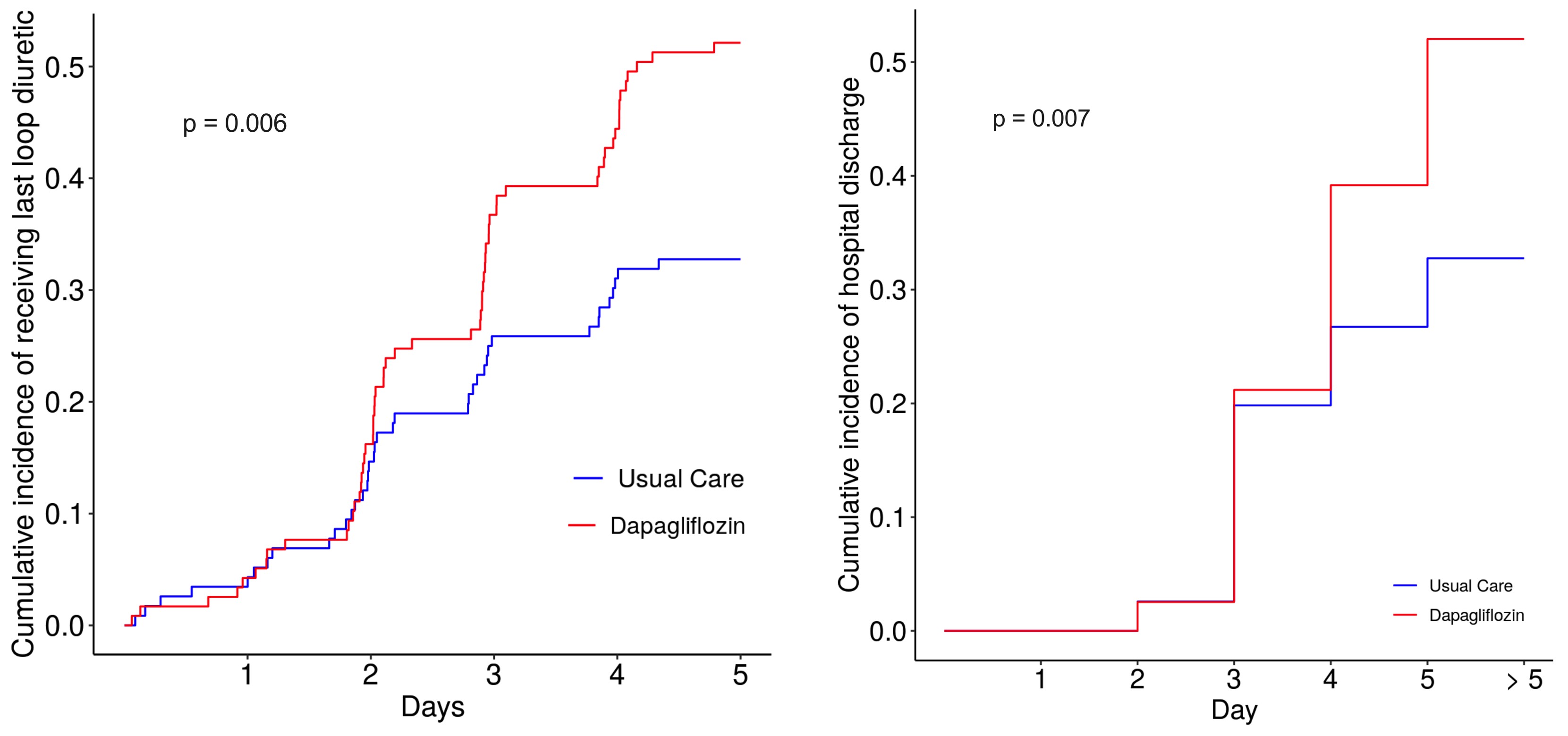 52%
52%
33%
33%
Secondary Outcomes
Safety Outcomes and Adverse Events
Conclusions
Despite standardized, high-dose IV loop diuretics:
Dapagliflozin had a strong signal to improve diuretic efficiency supported by:
Increased natriuresis and diuresis per 40mg of IV furosemide
Decreased total dose and duration of loop diuretics required
Decreased time to hospital discharge
Early dapagliflozin initiation was safe across all diabetic and cardiorenal outcomes
Totality of DICTATE-AHF data supports the early initiation of dapagliflozin in AHF to safely facilitate decongestion
and GDMT optimization
DICTATE-AHF Study Team
Principal Investigator: JoAnn Lindenfeld
Co- PI: Zachary Cox
Co- Investigator: Sean Collins

Site Investigators:
Zachary Cox, Pharm.D. – Vanderbilt University
Gabriel Hernandez, M.D. – University of Mississippi Kirkwood Adams, M.D. – University of North Carolina
A. Tom McRae, M.D. – Centennial Hospital Mark Aaron, M.D. - St Thomas Hospital System
Luke Cunningham, M.D. – Integris Medical Center
Clinical Coordinating Center:
Sean Collins, Christy Kampe, Karen Miller

Data Coordinating Center:
Chris Lindsell, Frank Harrell, Cathy Jenkins
22
Additional Slides for Potential Questions
Diuretic Efficiency:
Prior to adjustment for baseline weight
Adverse Events
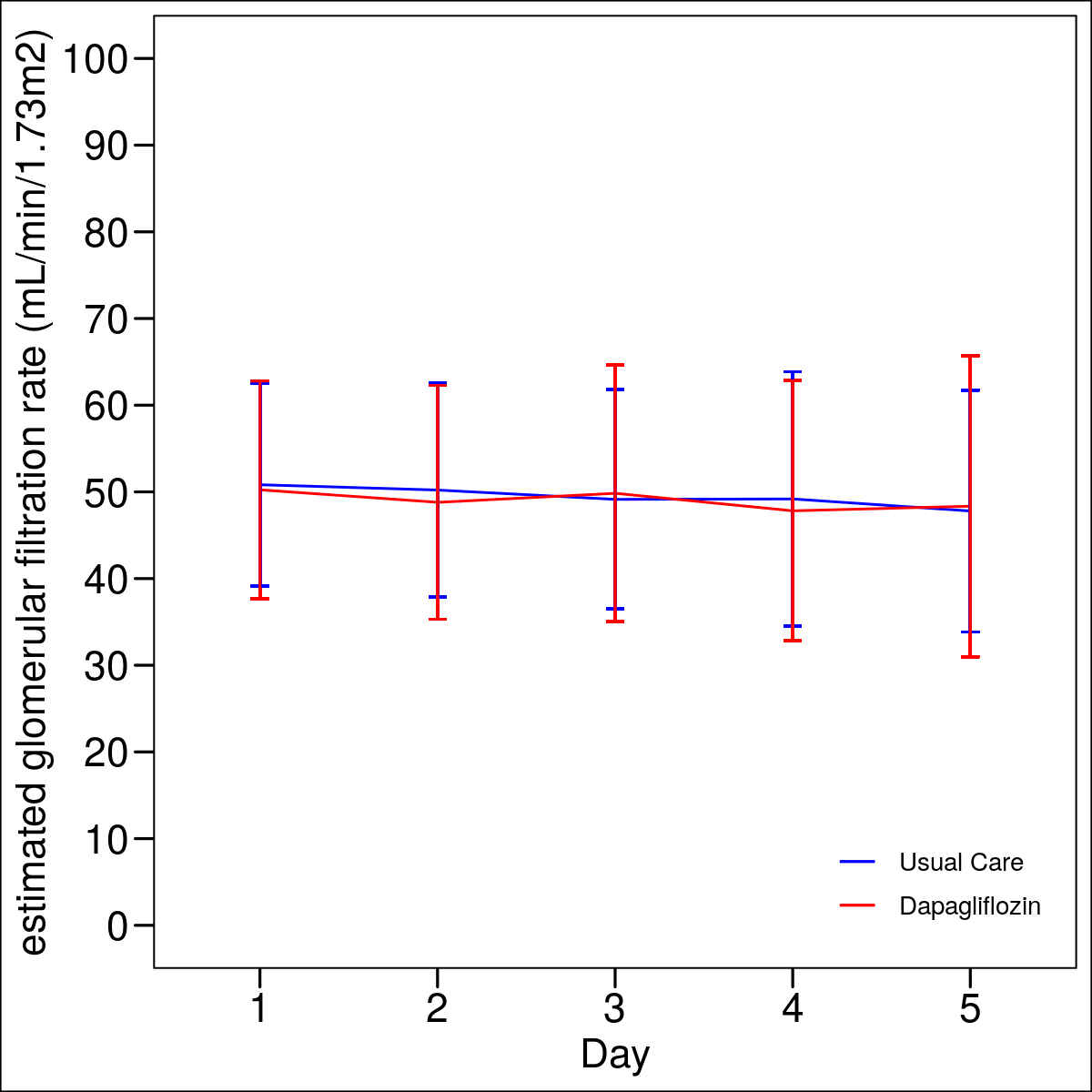 eGFR Trend over time
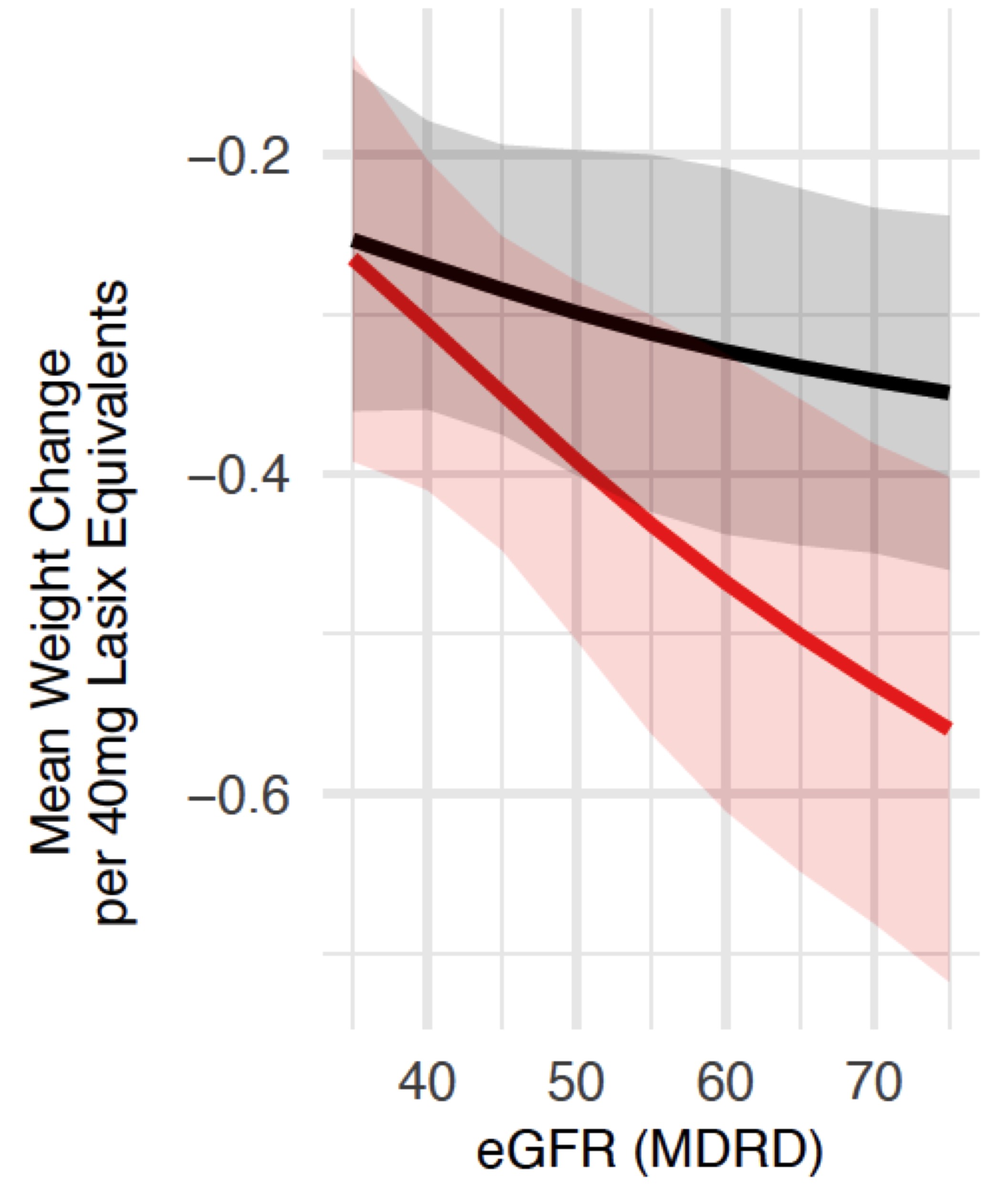 eGFR Interaction with Primary Outcome
Usual Care
No statistically significant interaction between baseline eGFR and the primary outcome between treatment arms (P*interaction =0.08)
DAPA
Adverse Events